Загадки нашего характера
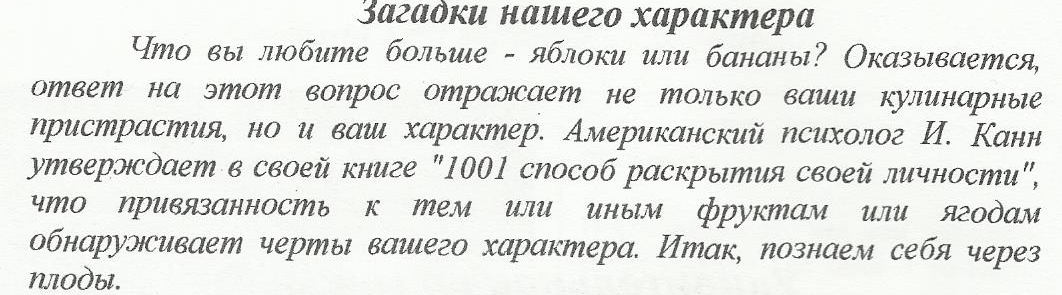 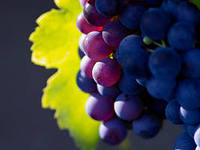 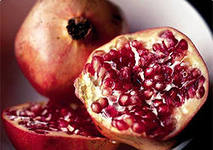 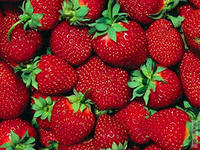 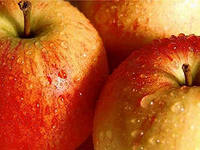 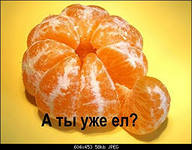 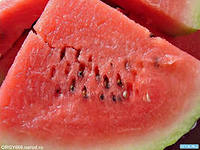 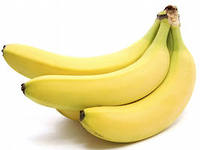 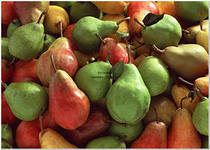 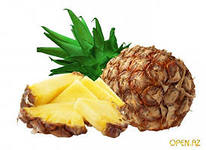 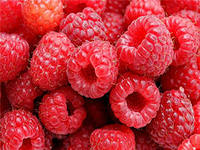 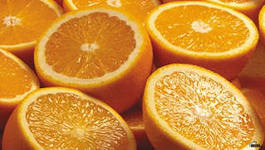 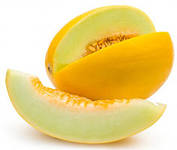 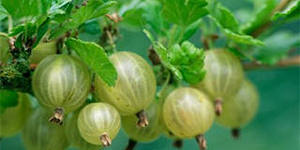 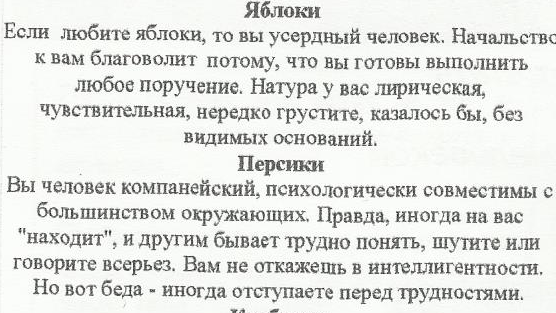 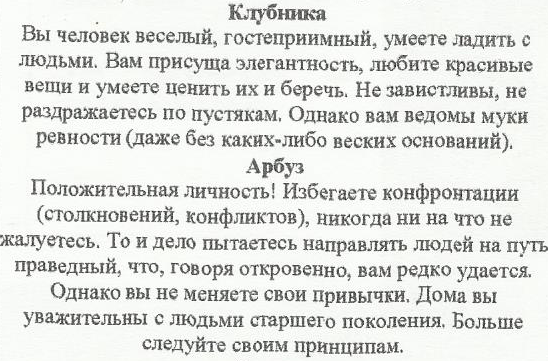 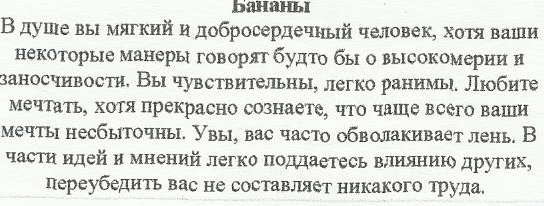 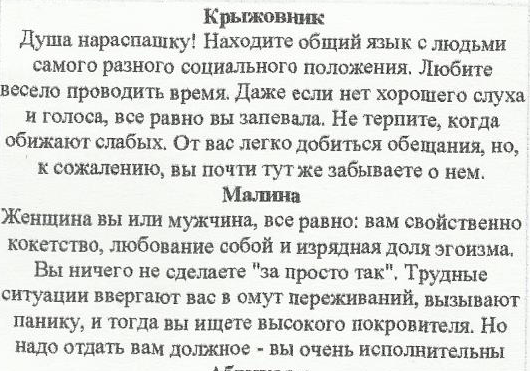 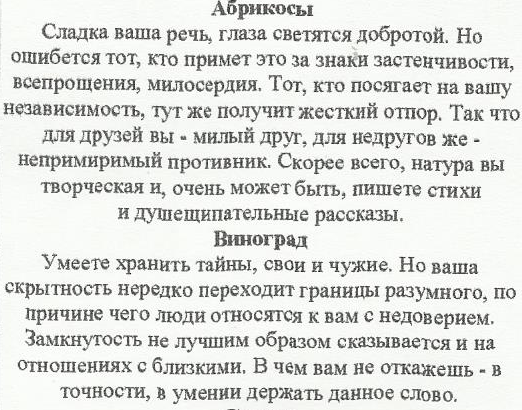 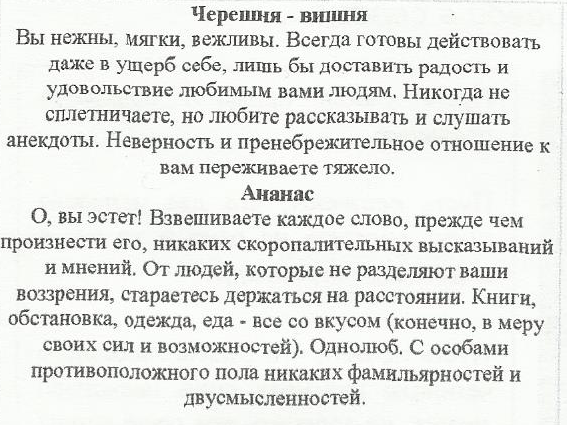 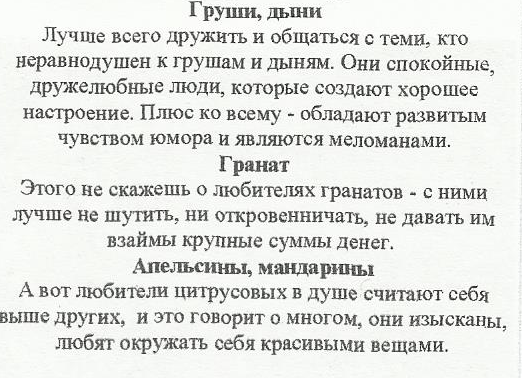 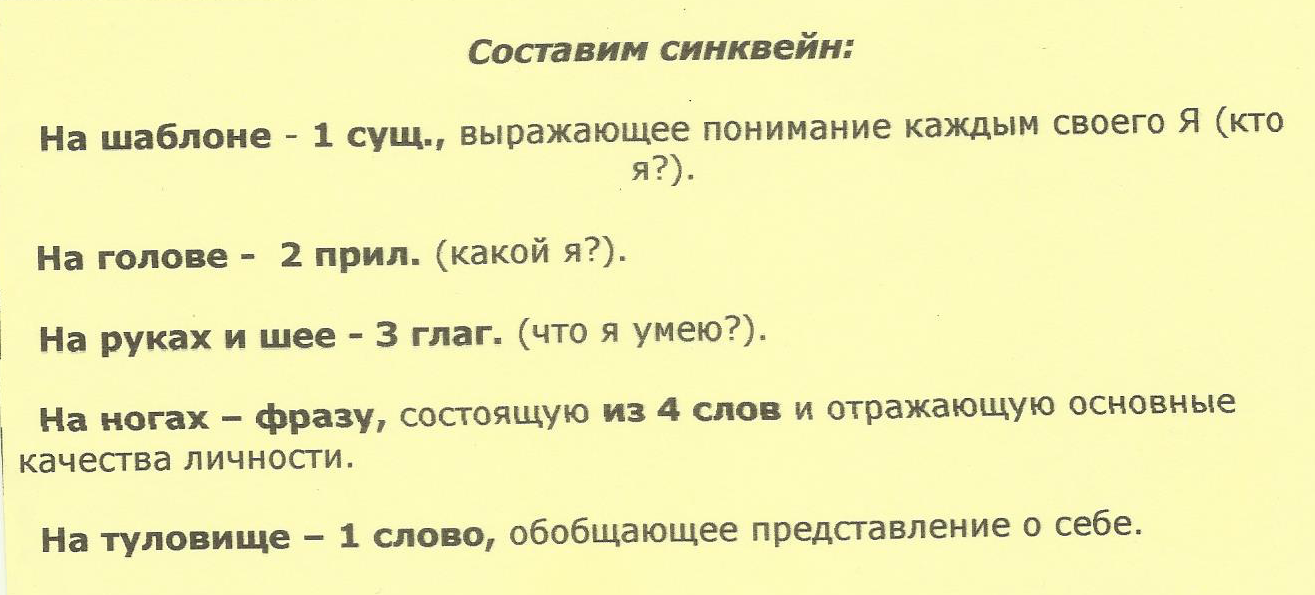 Не будь:                                         
Угрюмым
Завистливым
Злым                                       
Жестокосердным


           Будь:
 Добрым
 Понимающим
 Отзывчивым
 Улыбайся чаще